6. Tietoinen ja ei-tietoinen toiminta
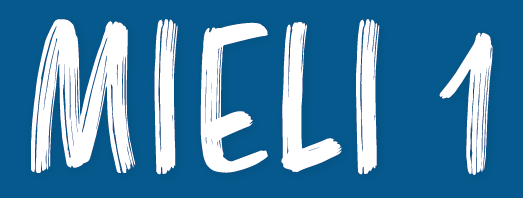 © Sanoma Pro, Tekijät ● Mieli 1 Toimiva ja oppiva ihminen
Mieli toimii tietoisesti ja ei-tietoisesti
eksplisiittinen toiminta = tietoinen
 implisiittinen toiminta = tietoisuuden ulkopuolella, ei-tietoinen
© Sanoma Pro, Tekijät ● Mieli 1 Toimiva ja oppiva ihminen
Tietoinen toiminta
tietoa valikoidaan tarkkaavaisuuden avulla
 tiedonkäsittelyn kohteeksi rajallinen määrä asioita
 metakognitio = oman mielen ja tiedonkäsittelyn (esim. oppimisen) tietoinen tarkastelu ja arvointi
© Sanoma Pro, Tekijät ● Mieli 1 Toimiva ja oppiva ihminen
Ei-tietoinen ja automatisoitunut toiminta
tietoisuuden ulkopuolella 
 esim. kehon liikkeet tai hyvin opitun asian toistaminen
 ympäristön ärsykkeet voivat vaikuttaa ihmiseen ennen tietoisen mielen havaintoa
 pelkoreaktio
 ei-tietoisesti käsitellyt ärsykkeet, kuten sanat tai kuvat, voivat vaikuttaa toimintaan
© Sanoma Pro, Tekijät ● Mieli 1 Toimiva ja oppiva ihminen
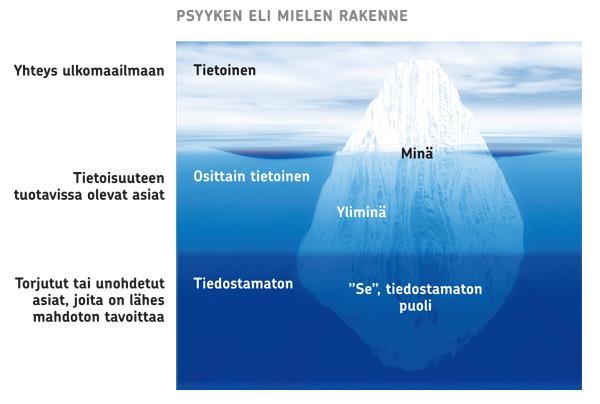 Psykoanalyysi
Sigmund Freudin kehittämä teoria ja hoitomuoto
 mieli:
tietoinen
esitietoinen
tiedostamaton
 esitietoista voidaan käsitellä tietoisesti
 tiedostamaton vaikuttaa toimintaan, ei pystytä tarkastelemaan tietoisesti
 tiedostamatonta esim. vietit, halut, torjutut muistot
 Freudin teoriaa on kritisoitu, mutta myös kehitetty eteenpäin.
© Sanoma Pro, Tekijät ● Mieli 1 Toimiva ja oppiva ihminen
Defenssit eli puolustusmekanismit
kuuluvat Freudin teoriaan
 mielen tiedostamattomat puolustusmekanismit
 mielen tapoja käsitellä ei-tietoisesti vaikean tilanteen herättämiä vaikeita tunteita
 voivat auttaa mieltä käsittelemään uhkaavaa tai vaikeaa tilannetta
 voivat vääristää todellisuutta esimerkiksi kieltämällä itsestäänselviä asioita
© Sanoma Pro, Tekijät ● Mieli 1 Toimiva ja oppiva ihminen
Defenssejä
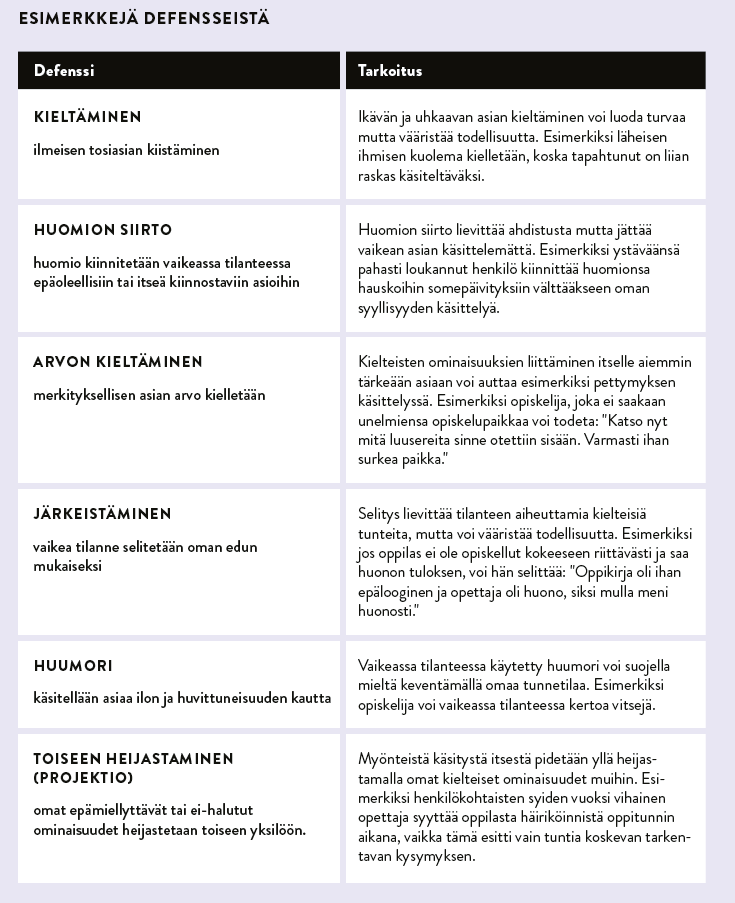 © Sanoma Pro, Tekijät ● Mieli 1 Toimiva ja oppiva ihminen
Coping- eli selviytymiskeinot (Lazarus)
tietoisia tapoja käsitellä vaikeaa ja kielteisiä tunteita herättävää tilannetta
 ongelmakeskeiset selviytymiskeinot = ihminen pyrkii muuttamaan tunteita aiheuttavaa tilannetta
 tunnekeskeiset selviytymiskeinot = ihminen pyrkii käsittelemään vaikean tilanteen herättämiä tunteita
© Sanoma Pro, Tekijät ● Mieli 1 Toimiva ja oppiva ihminen